HUPA PEOPLE
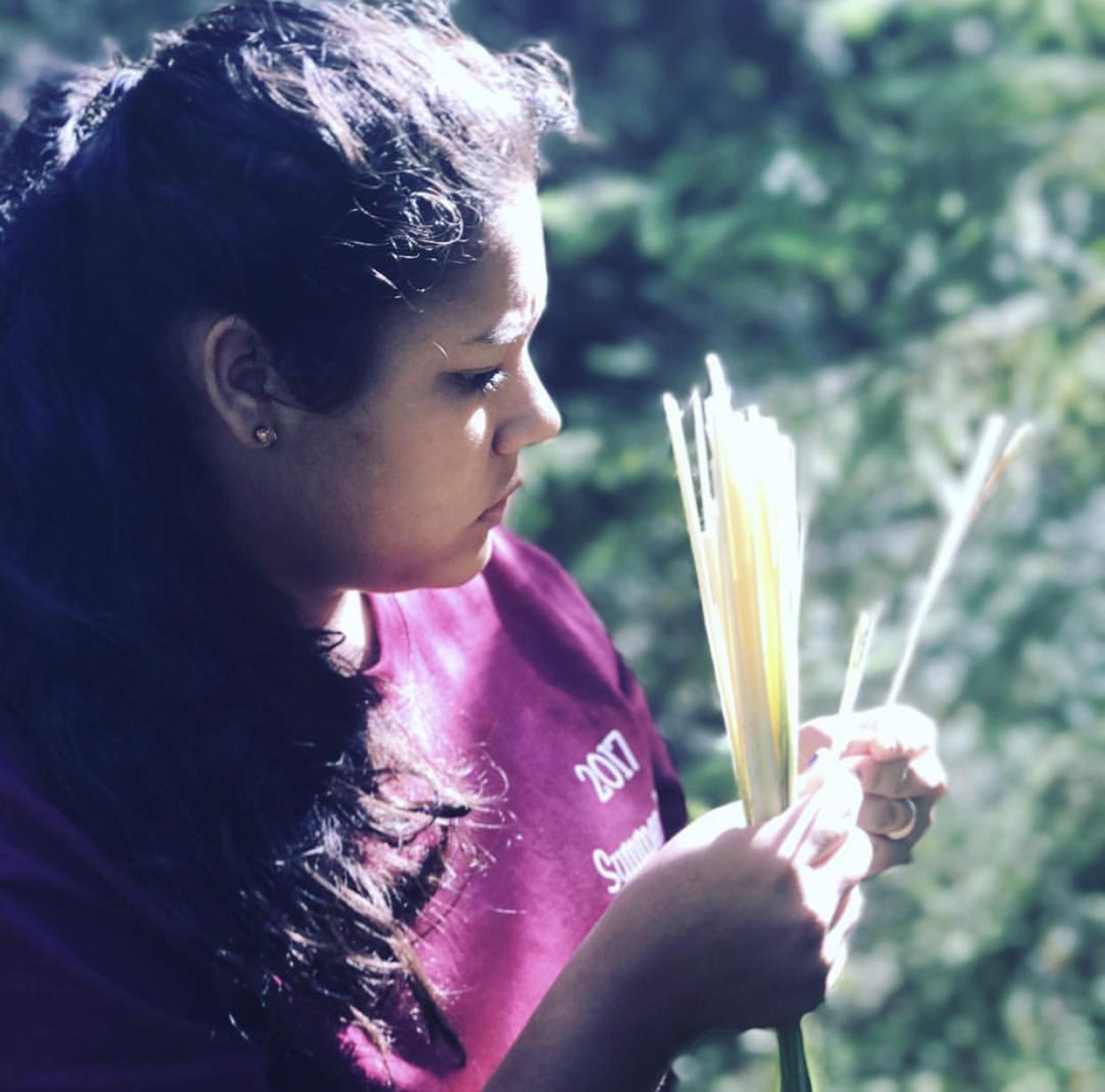 “Our Home Forever”
Na:tinixwe “Where the Trail Returns”
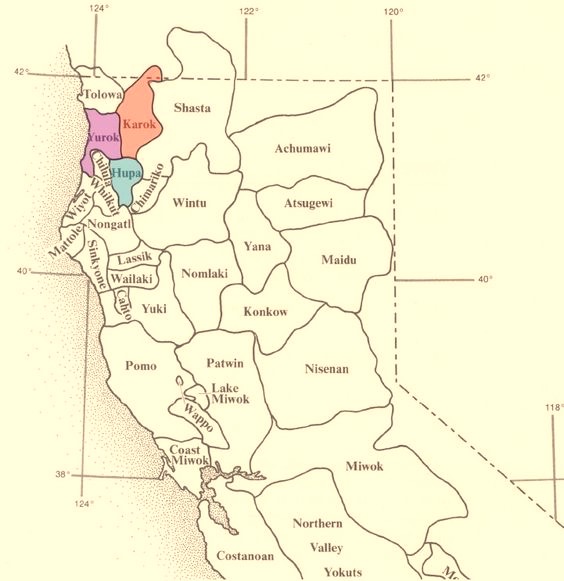 Northern California Tribe
12 Square Miles
144,0000 Acres Land Based Tribe
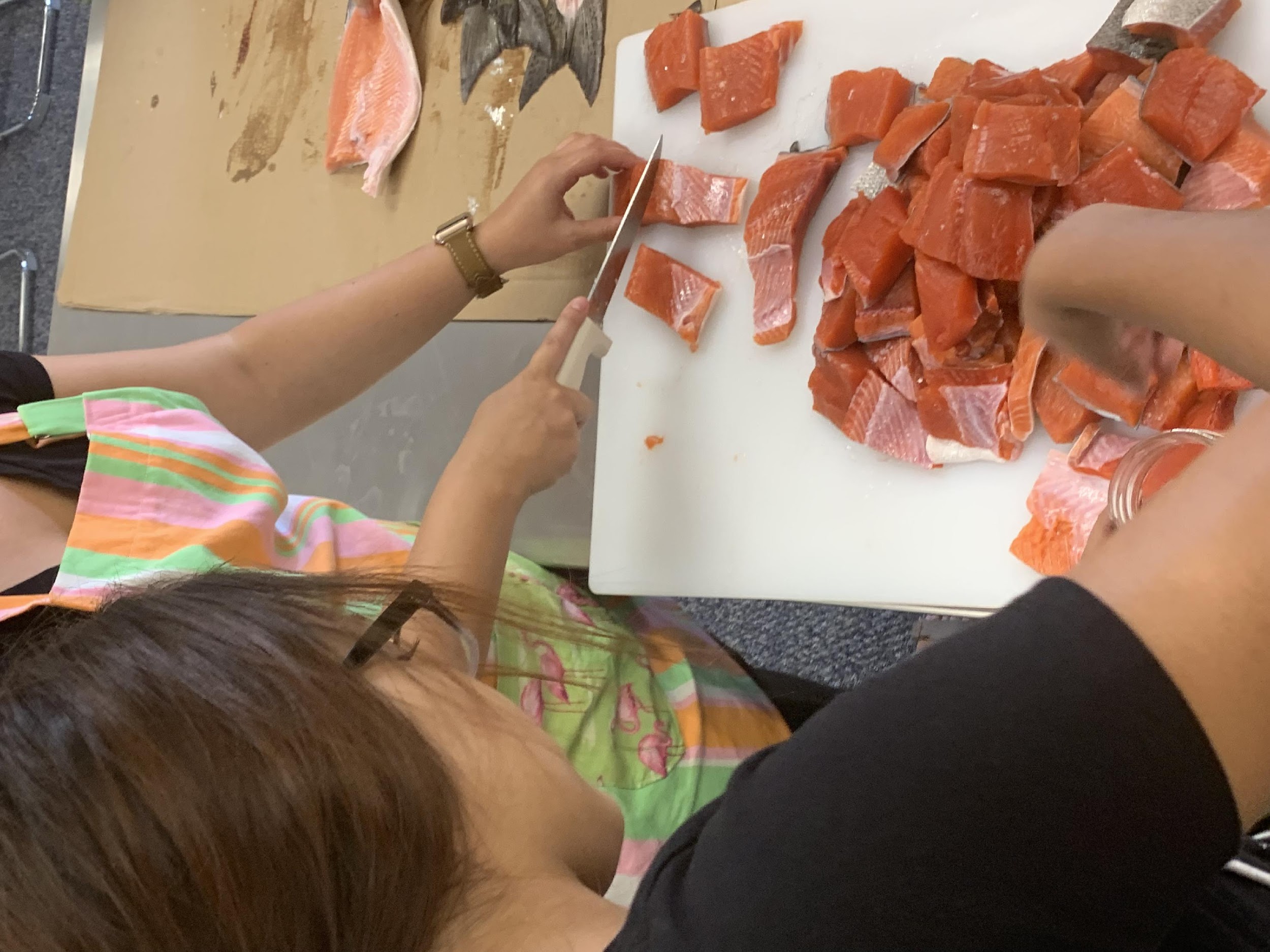 Staple food source in 1848
Acorns.
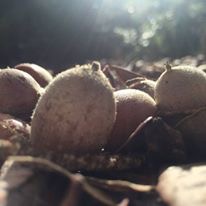 This nut known as an acorns was a staple in Hupa People’s diet. It is gathered in the fall and is dried, cracked, ground, leached, and made into a soup for in gestation.
This nut contains enormous amounts of nutrients needed for a person to live happy healthy life.
k’iwinya’n
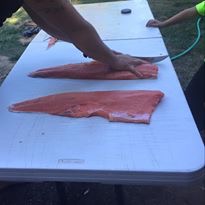 Salmon
Our salmon migrated from the pacific ocean, up to the Trinity river to spawn in our local creeks. We harvested in early spring and in early fall. Traditionally we speared, built weirs, and netted these fish out of the Trinity river.
Due to the abundance of fish and acorns on the Hoopa Valley Indian Reservation we were known as a trade center for local neighboring tribes.
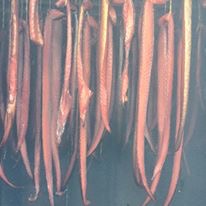 lo:q
Tan Oak Mushrooms
'a:jiw'
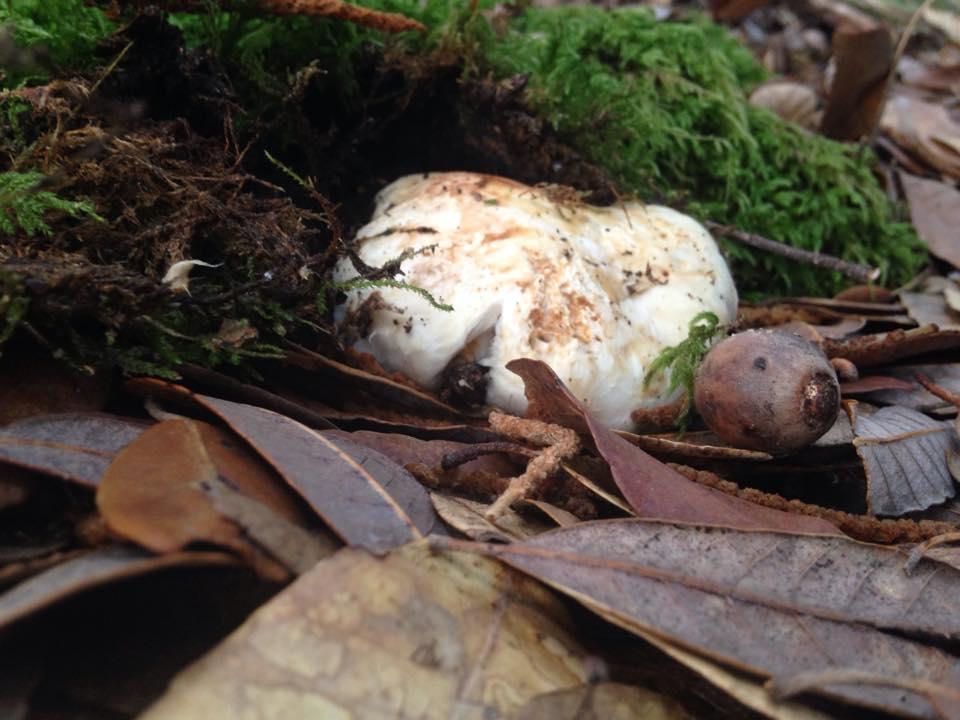 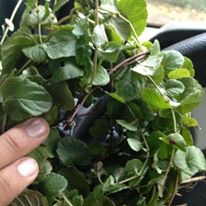 l
k’i¬qos
Lamprey Eel
Gooseberries
t¬’iwhxa:n
l
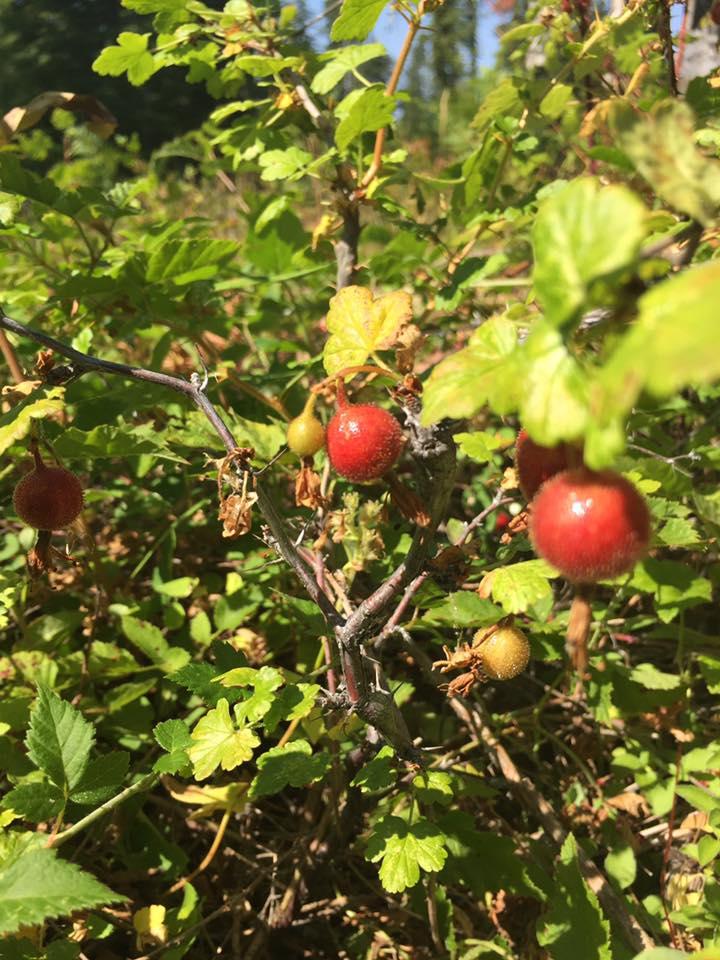 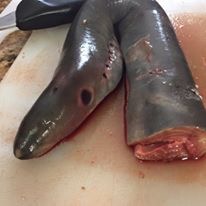 Huckleberries
l
chwi¬ch
Indian Tea
Nah-stik
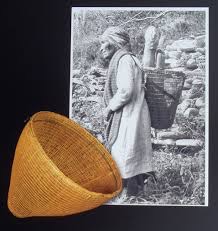 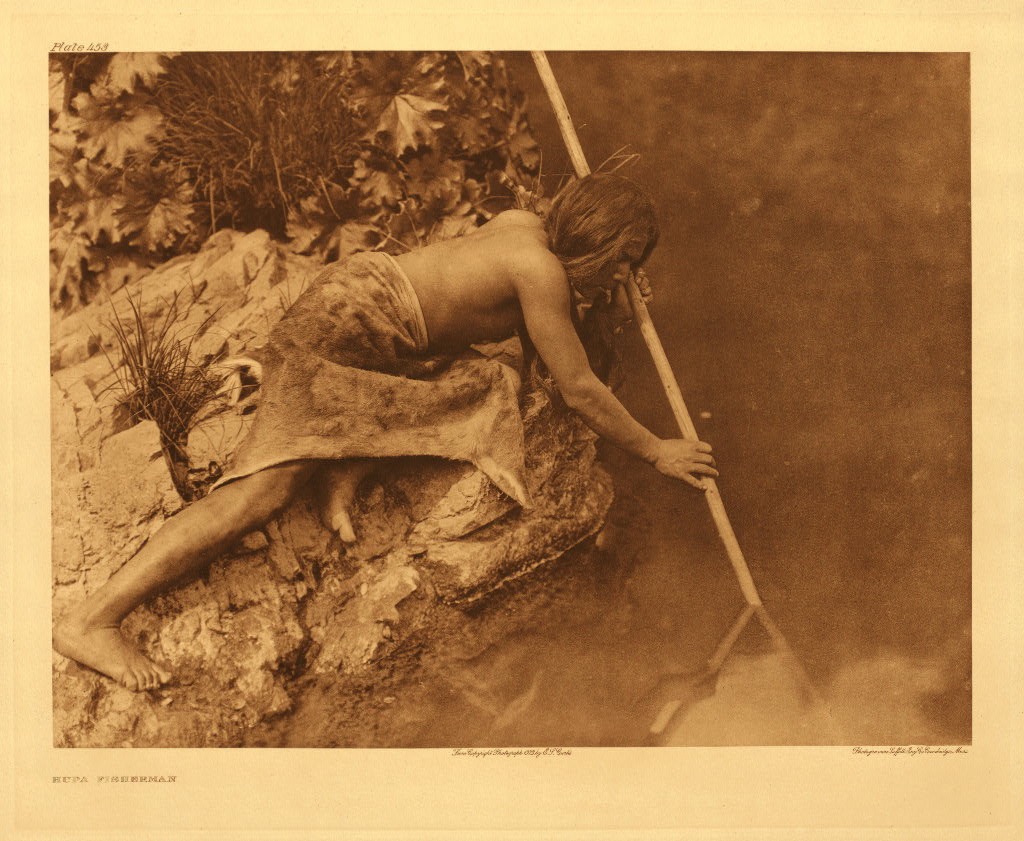 Traditional Gathering and Fishing
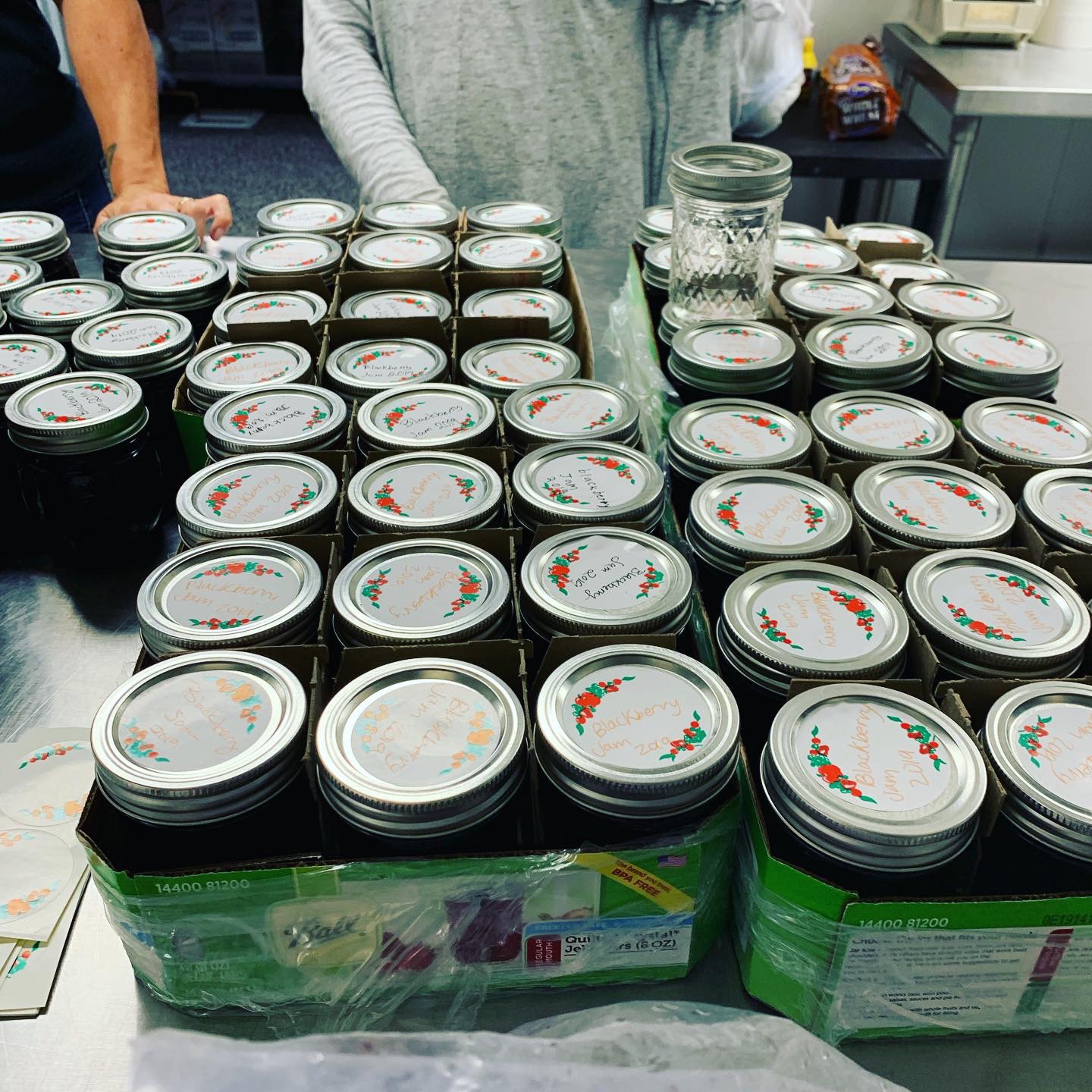 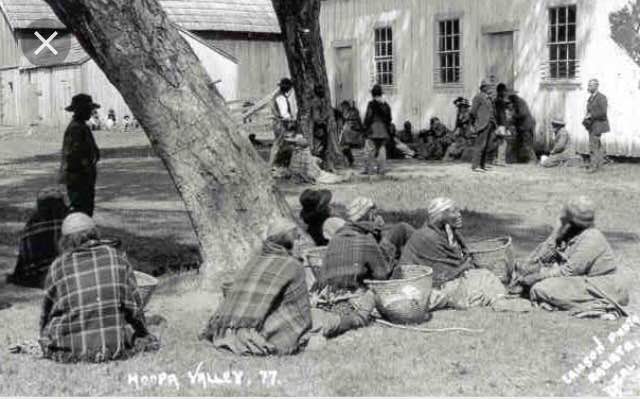 Where did it start?
General Allotment Act of 1887 (Dawes Act)The Allotment advocates eventually succeeded in convincing the federal government to adopt the policy nationally. In 1887, Congress passed the General Allotment Act, which authorized the president (at the time Grover Cleveland) to survey Indian tribal land and divide the area into allotments for individual Indians and families. The Allotment Act (also known as the Dawes Act, named for Senator Henry Dawes of Massachusetts, the Act’s lead proponent) was applied to reservations whenever, in the president’s opinion, it was advantageous for particular Indian nations. Members of the selected tribe or reservation were either given permission to select pieces of land—usually around 40 to 160 acres in size – for themselves and their children, or the tracts were assigned by the agency superintendent. If the amount of reservation land exceeded the amount needed for allotment, the federal government could negotiate to purchase the land from the tribes and sell it to non-Indian settlers. As a result, 60 million acres were either ceded outright or sold to the government for non-Indian homesteaders and corporations as “surplus lands.”
Agriculture became a way of life for Hoopa People. Many elders talk about their grandparents having food cellars, canning pantry, and home preservation became a way of life.
In the 1940s Hoopa had an established cannery in Hoopa, the people were able to bring their farmed goods and can them.

Then the logging industry hit. 1940-1980 the logging boom in Hoopa. The tribal people were issued percapitas from the logging revenue.

Families became two family earners.
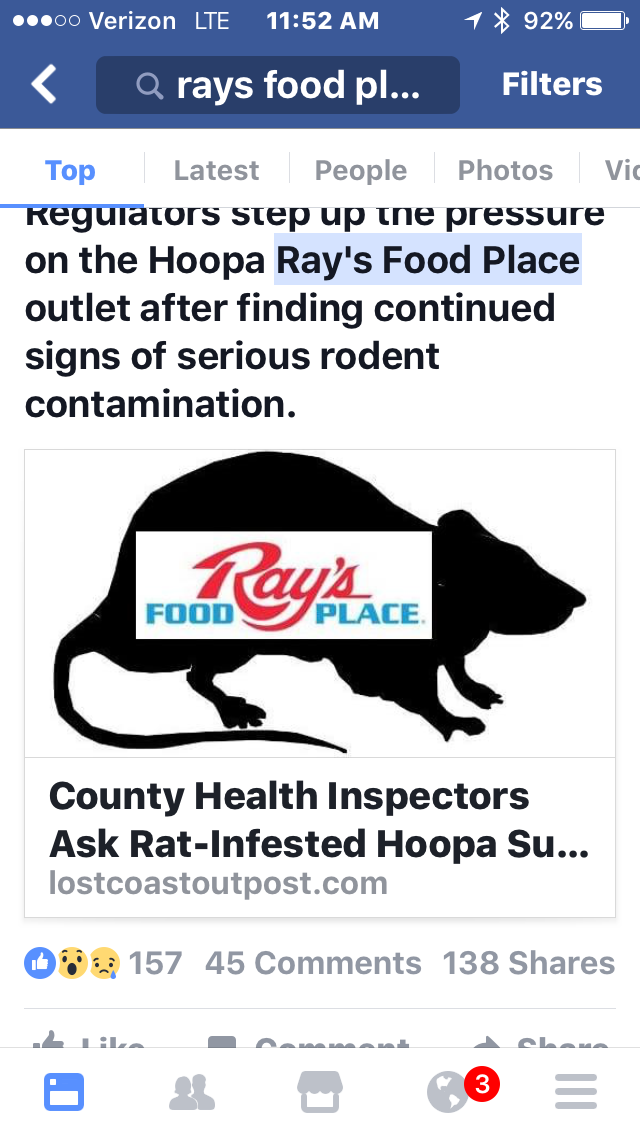 Our local store closed three months ago due to a large rat infestation.

We now have people starving locally.
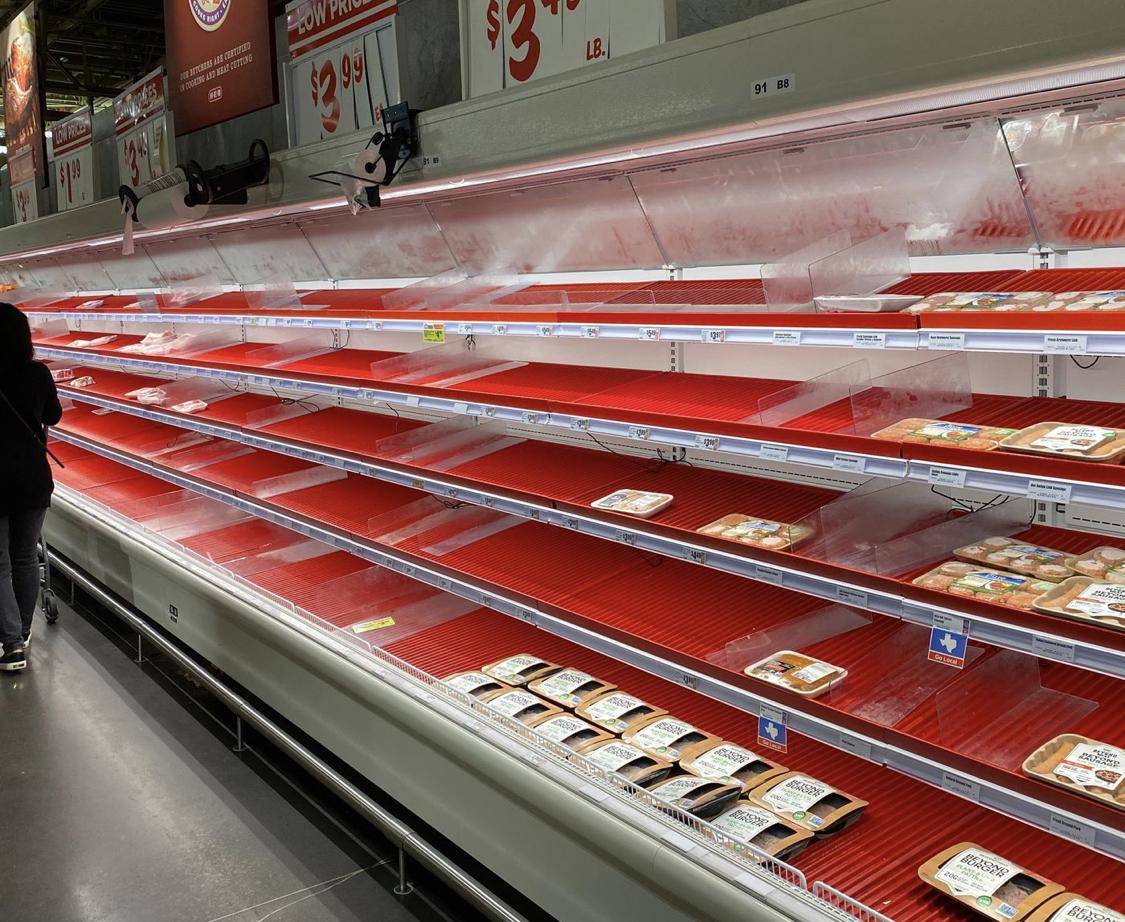 COVID-19 PANDEMIC
Food Sovereignty
Bringing back traditional staples
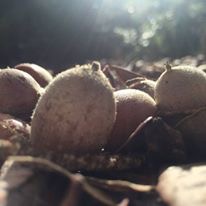 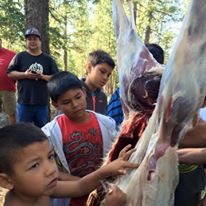 Harvesting Salmon
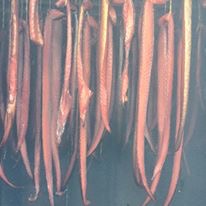 Harvesting acorns
Culture Camp, Dressing a Deer
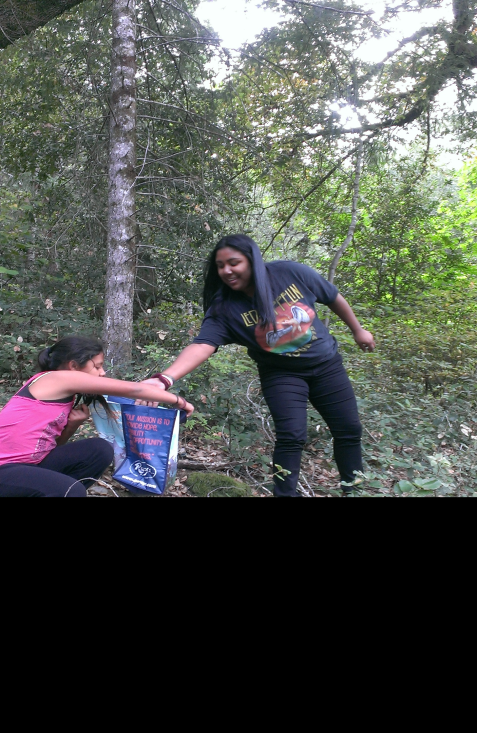 Food Sovereignty
Teaching each other to properly identify our traditional foods.
Food Sovereignty
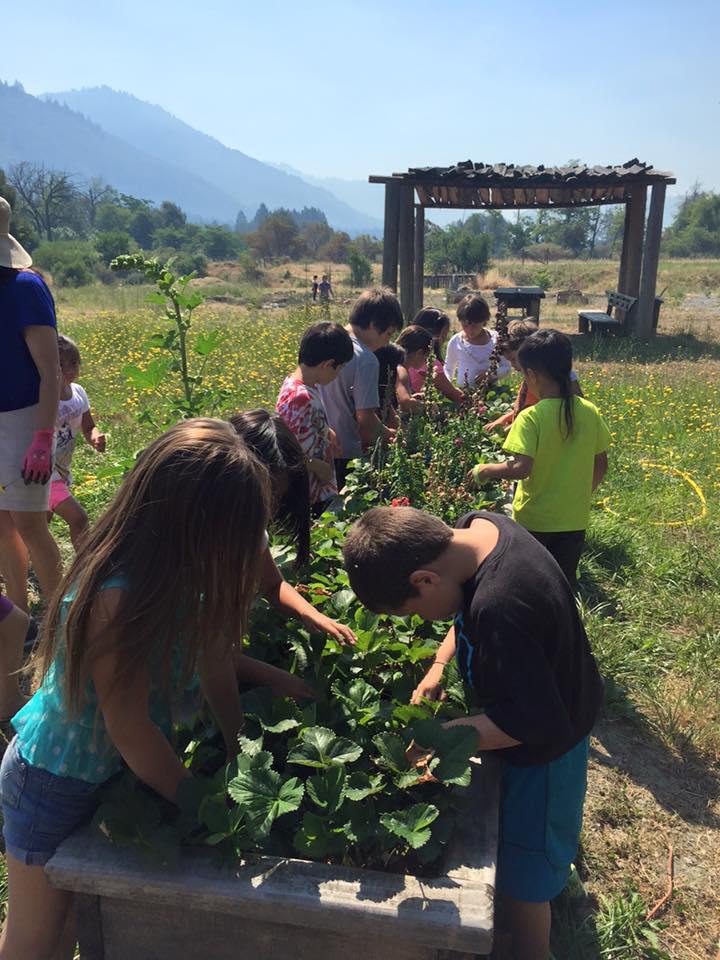 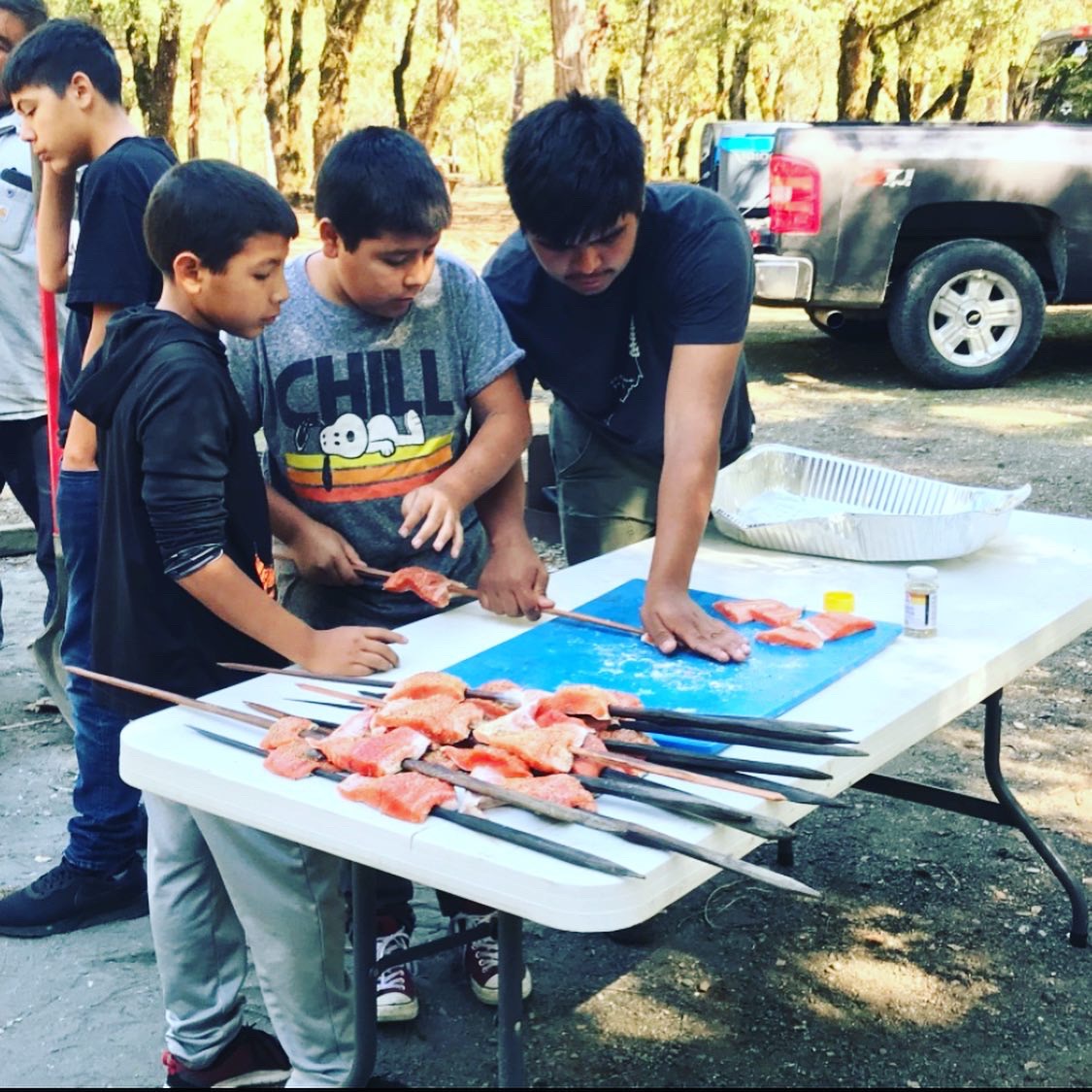 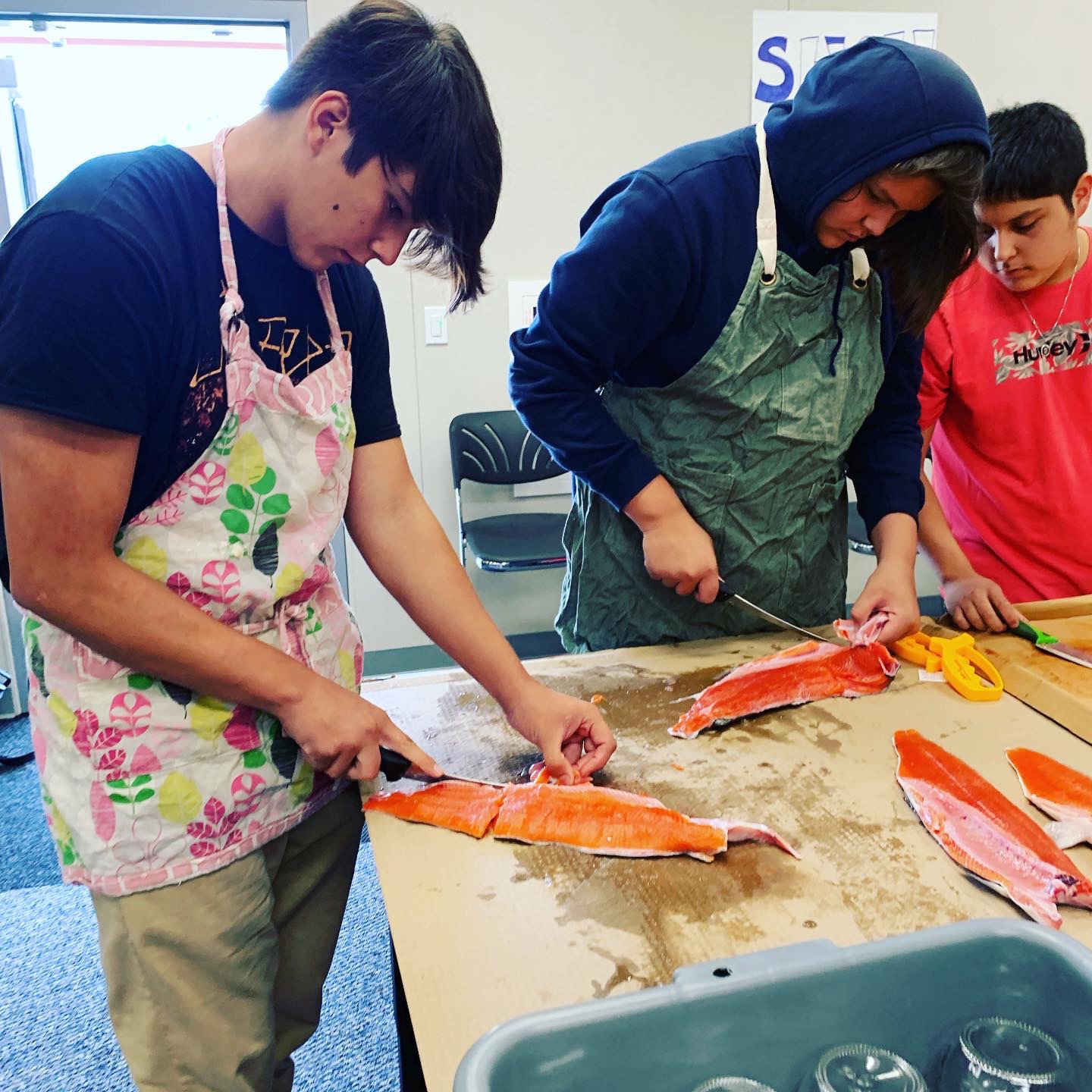 Food Sovereignty
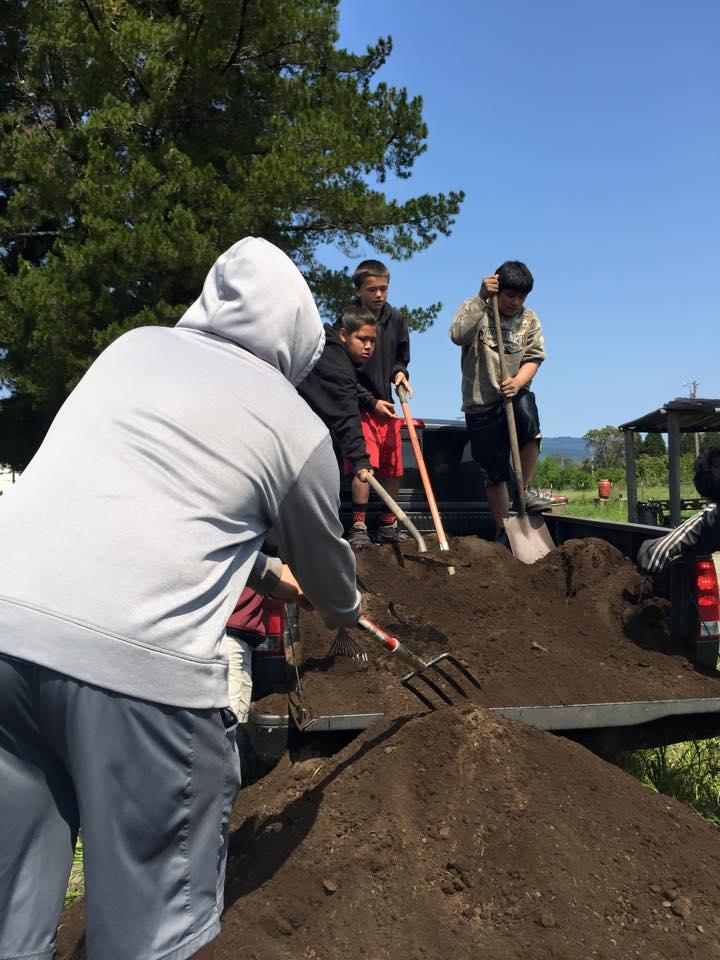 Six Rivers Community Day Kids 
Working the garden beds they built. Each one has over 100+ hours of volunteer time at the garden.
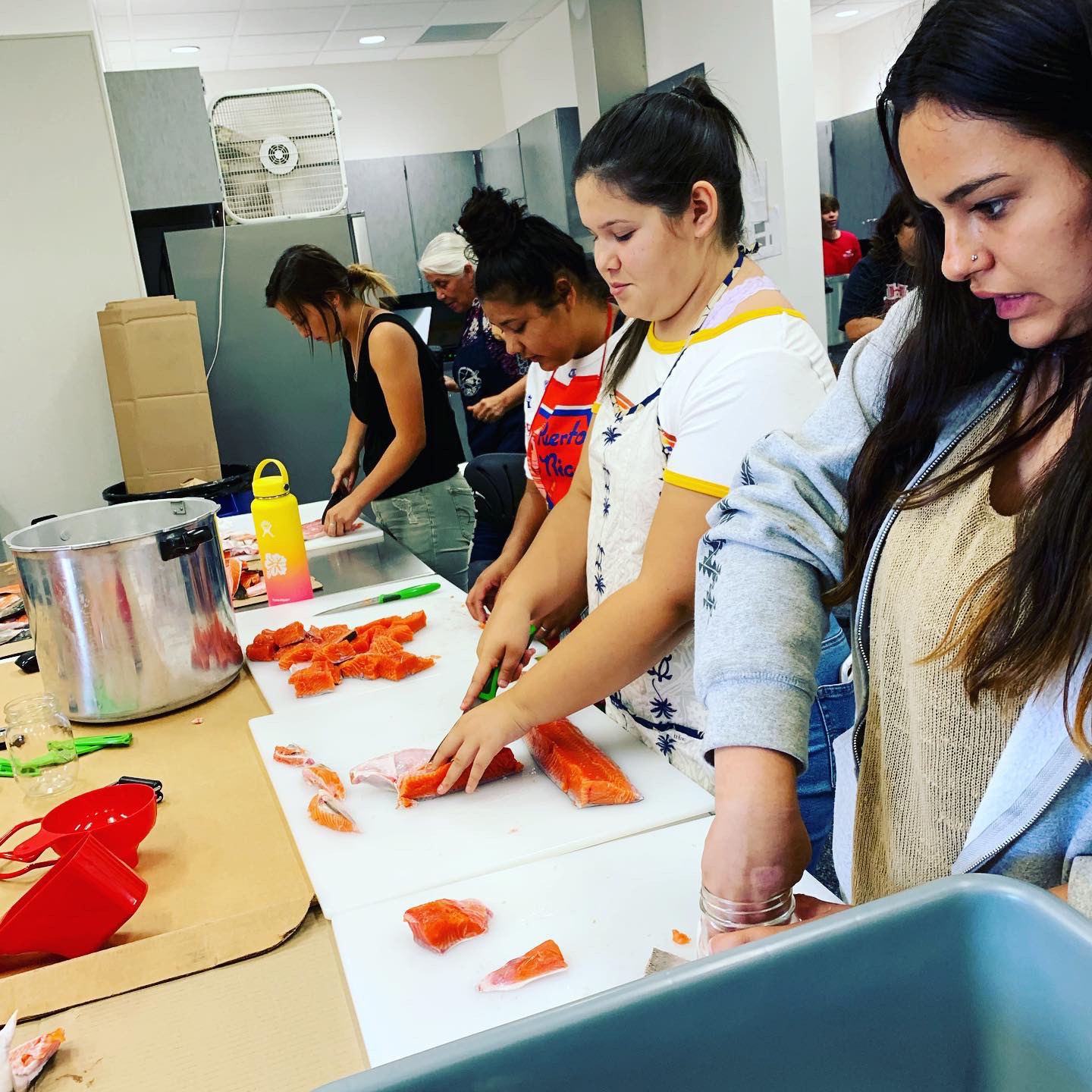 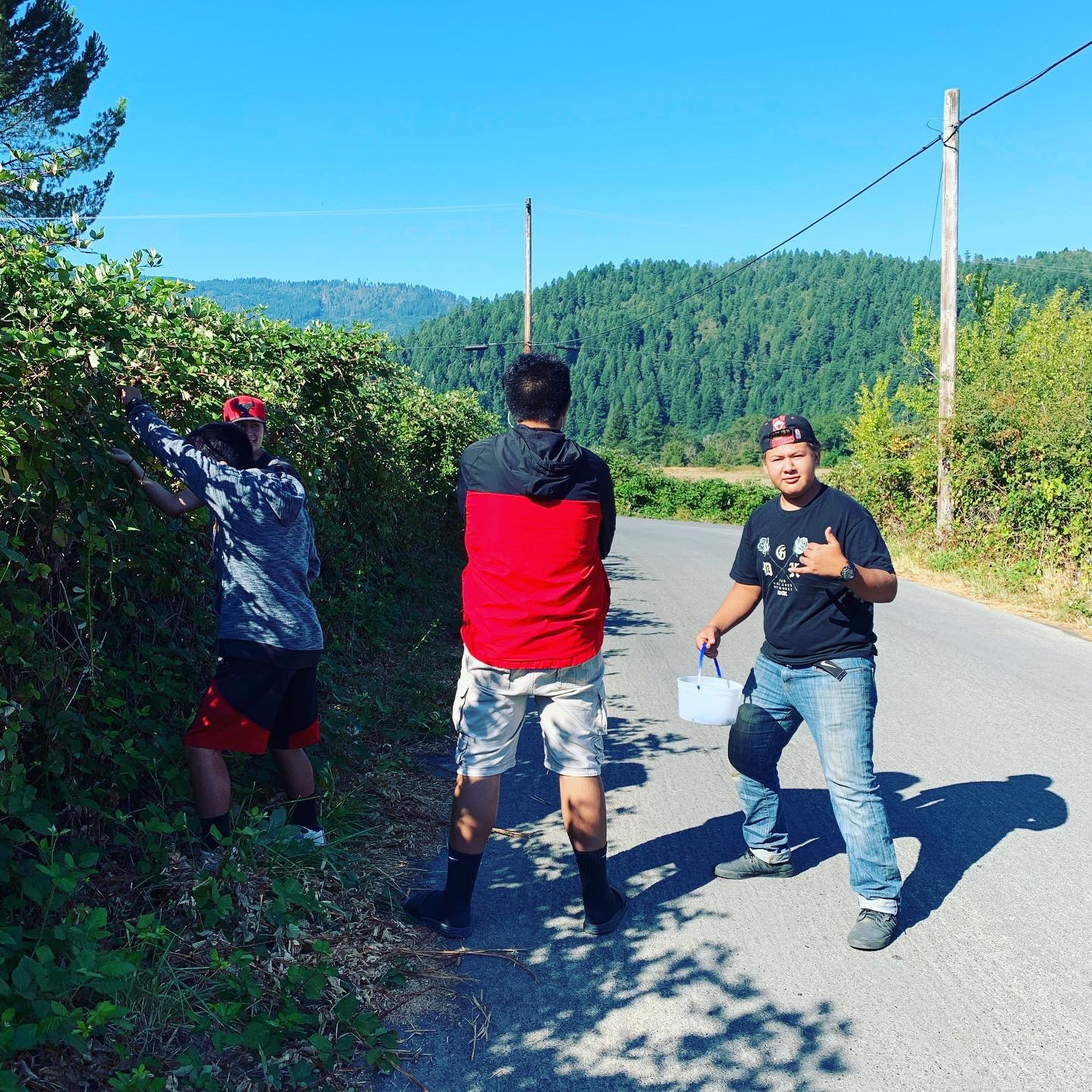 FOOD SOVEREIGNTY
FOOD SOVEREIGNTY
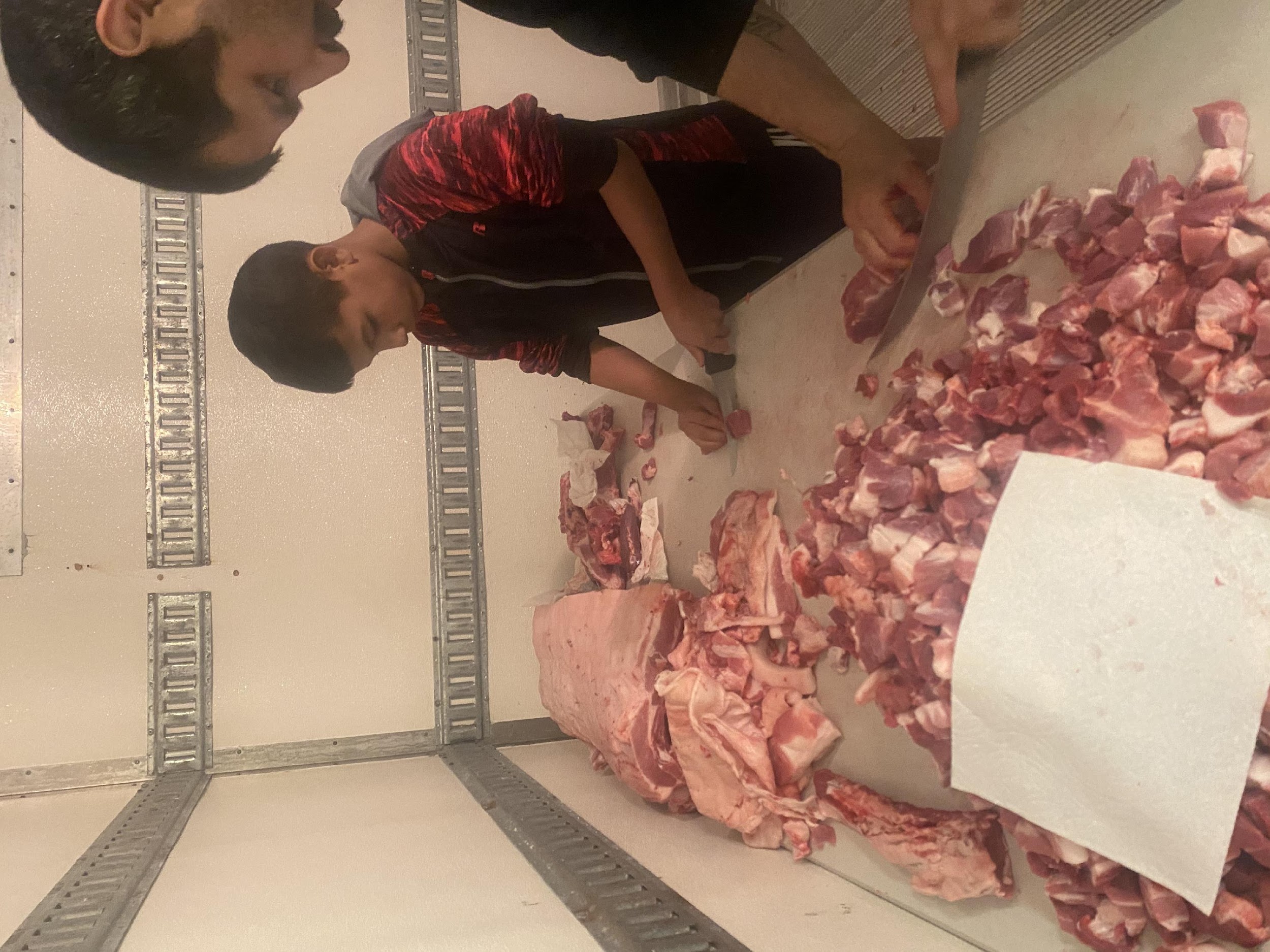 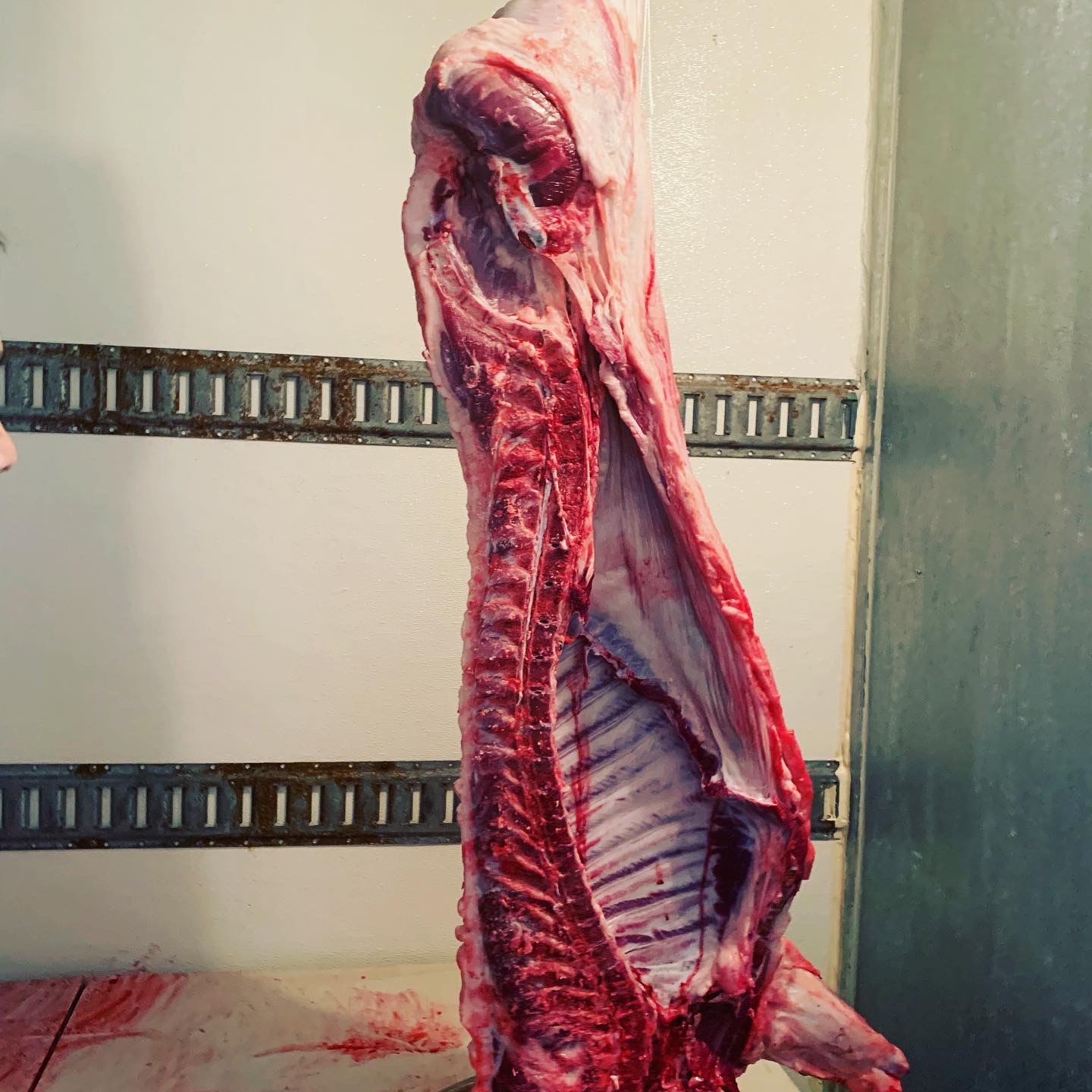 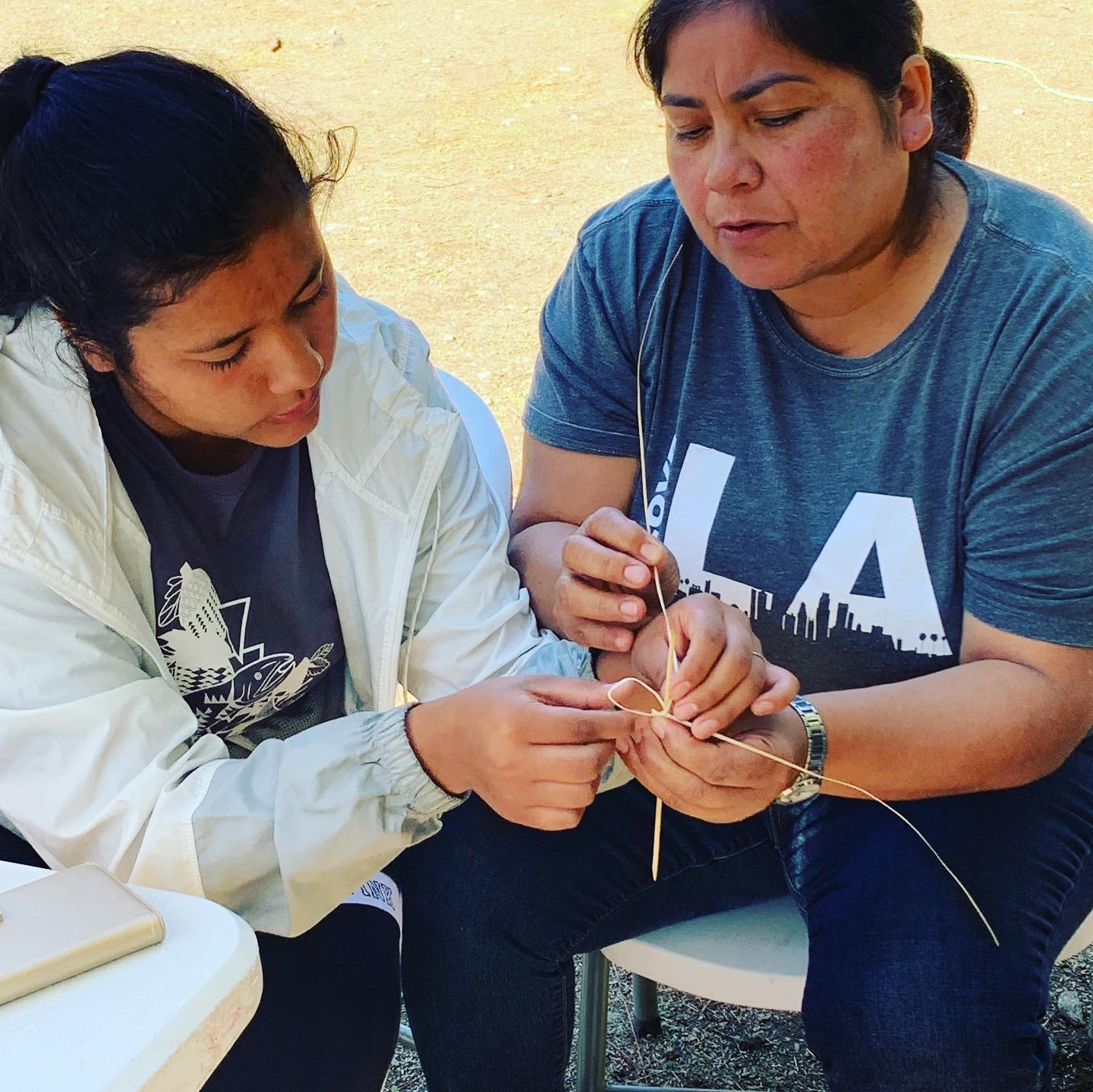 SHARE YOUR GIFT
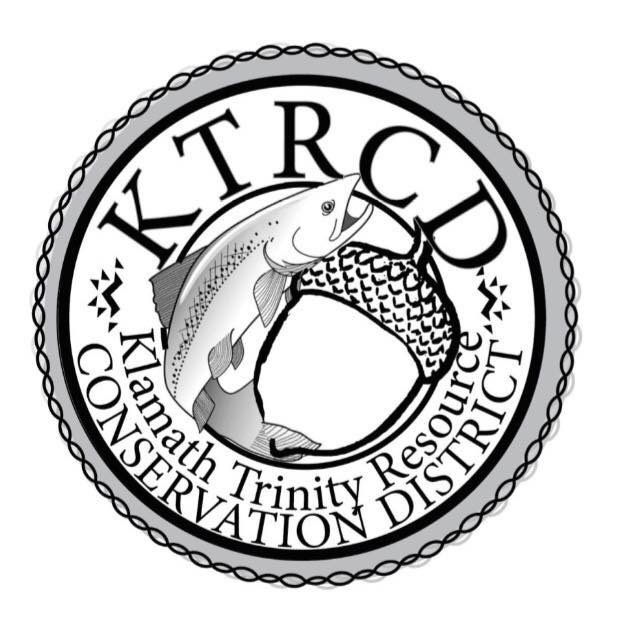 QUESTIONS?
Meagen Baldy
KTRCD District Coordinator
meagen18@gmail.com
(530)515-5223